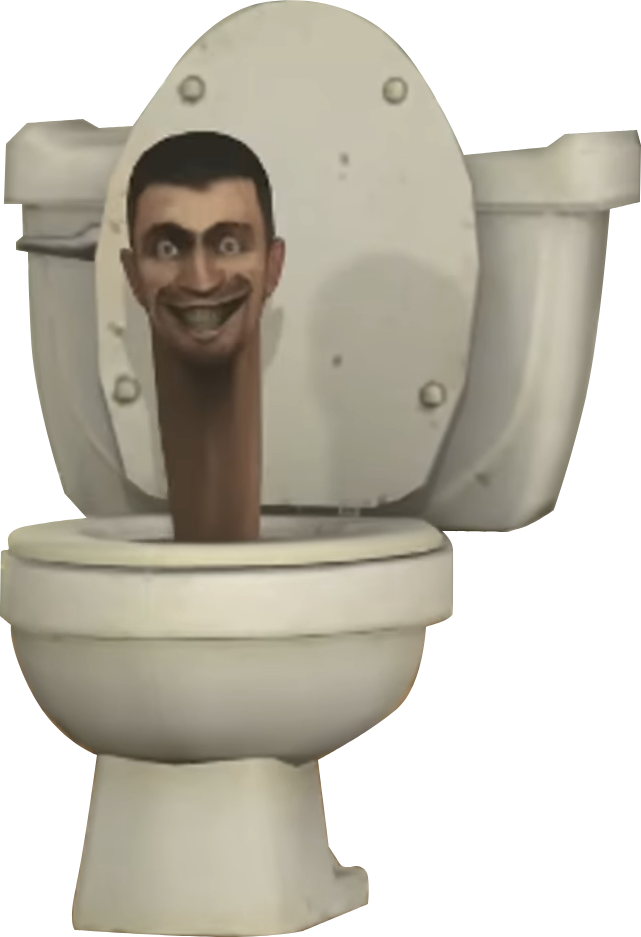 นายวรพล ญาติปราโมทย์
Skibidi Skibidi Skibidi Skibidi Skibidi Skibidi Skibidi Skibidi Skibidi Skibidi Skibidi Skibidi Skibidi Skibidi Skibidi Skibidi Skibidi Skibidi Skibidi